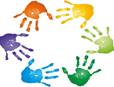 CHARTER SIGNATORIES
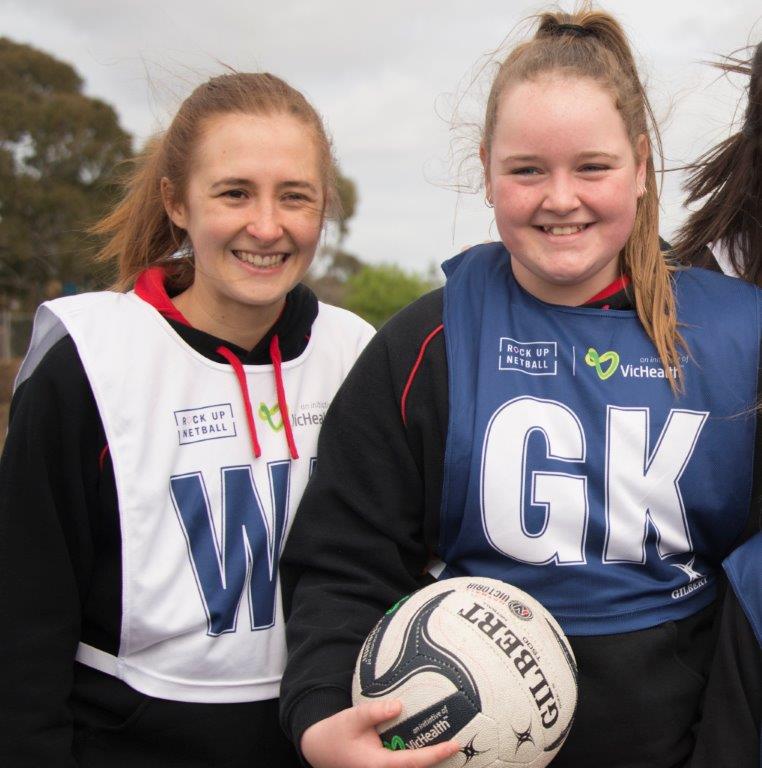 The following Organisations have endorsed the Victorian Charter for Child Friendly Cities and Communities and have received recognition from the VLGA.